Qub-IT - Nuova fabbricazione chip risonatori in FBK e test ai mK
Quantum Sensing with Superconducting Qubits for Fundamental Physics 
Obiettivo: sviluppo di un rivelatore di singolo fotone nelle microonde basato su qubit
Prima applicazione: esperimenti Quax @LNL e @LNF per rivelazione assioni
Sezioni/Centri INFN partecipanti (8)	
Laboratori Nazionali di Frascati (LNF)
Sezione di Milano Bicocca (MIB)
Sezione di Milano (Mi)Sezione di Pisa (Pi)
Sezione di Firenze (Fi)
Sezione di Ferrara (Fe)
Sezione di Napoli, Gruppo Collegato di Salerno (SA) 
Trento Institute for Fundamental Physics and Applications (TIFPA)
Istituzioni esterne partecipanti (2)	
Fondazione Bruno Kessler (FBK) Trento
Istituto di Fotonica e Nanotecnologie – CNR Roma
Responsabile nazionale: Claudio Gatti LNF
Responsabili locali:  Andrea Giachero MiB, Stefano Carrazza Mi, Paolo Spagnolo Pi, Leonardo Banchi Fi, Sebastiano Schifano Fe, Sergio Pagano Sa, Paolo Falferi TIFPA
Personale afferente 2022 in totale   9,5 FTE
Personale afferente 2022 al TIFPA  1.5 FTE
Cian Alessandro [FBK] 0.2
Falferi Paolo [FBK, CNR-IFN] 0.3
Giubertoni Damiano [FBK] 0.2
Federica Mantegazzini [FBK] 0,3
Margesin Benno [FBK] 0.2
Vinante Andrea [CNR-IFN] 0.3
Durata esperimento 	3 anni (2022-2024)
Paolo Falferi - Riunione Qub-IT + PNRR 19 aprile 2023
1
Precedente fabbricazione QT-1 Risonatori singoli λ/2 (l=10.7 mm, n0=5.5 GHz)
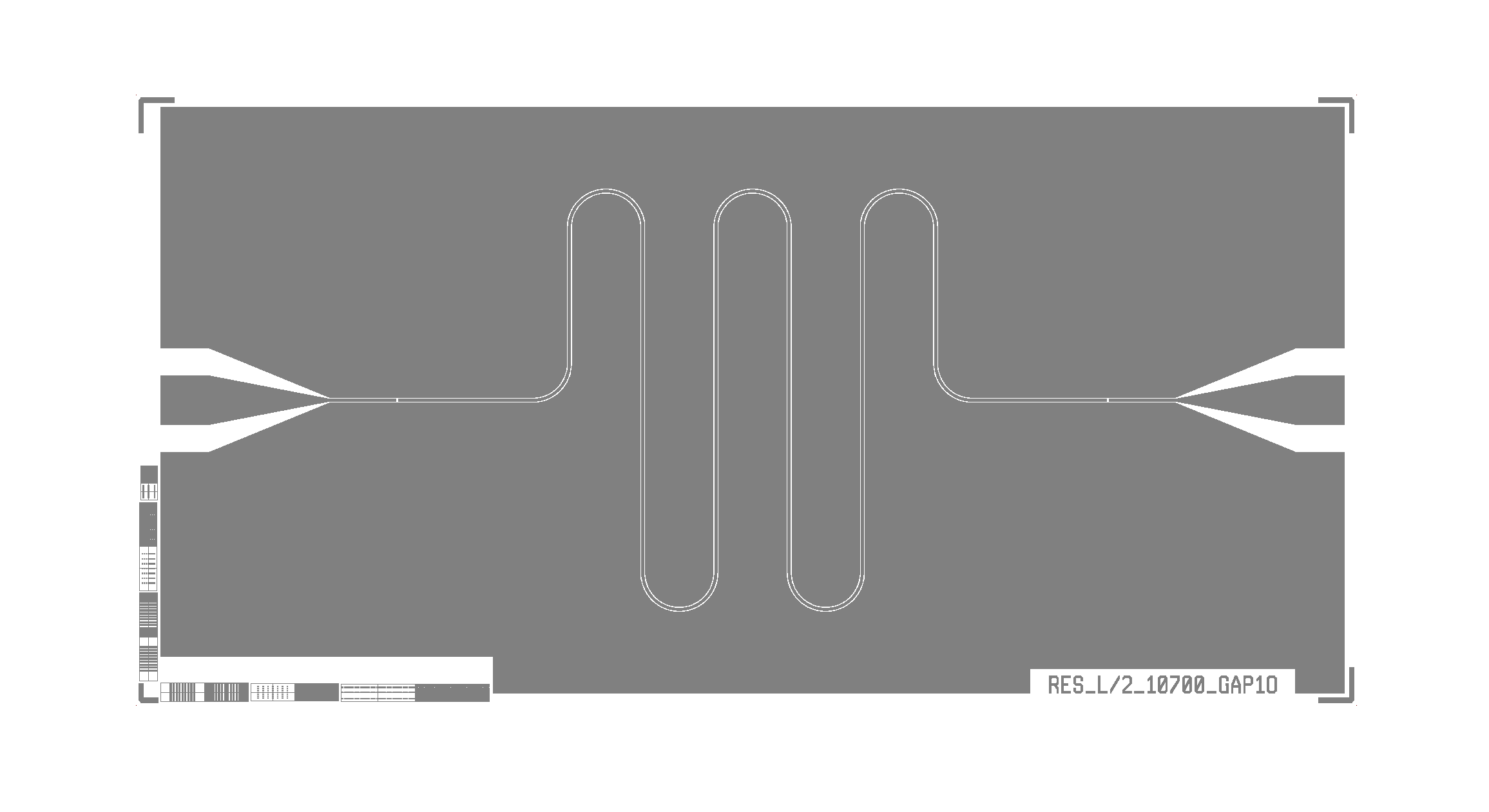 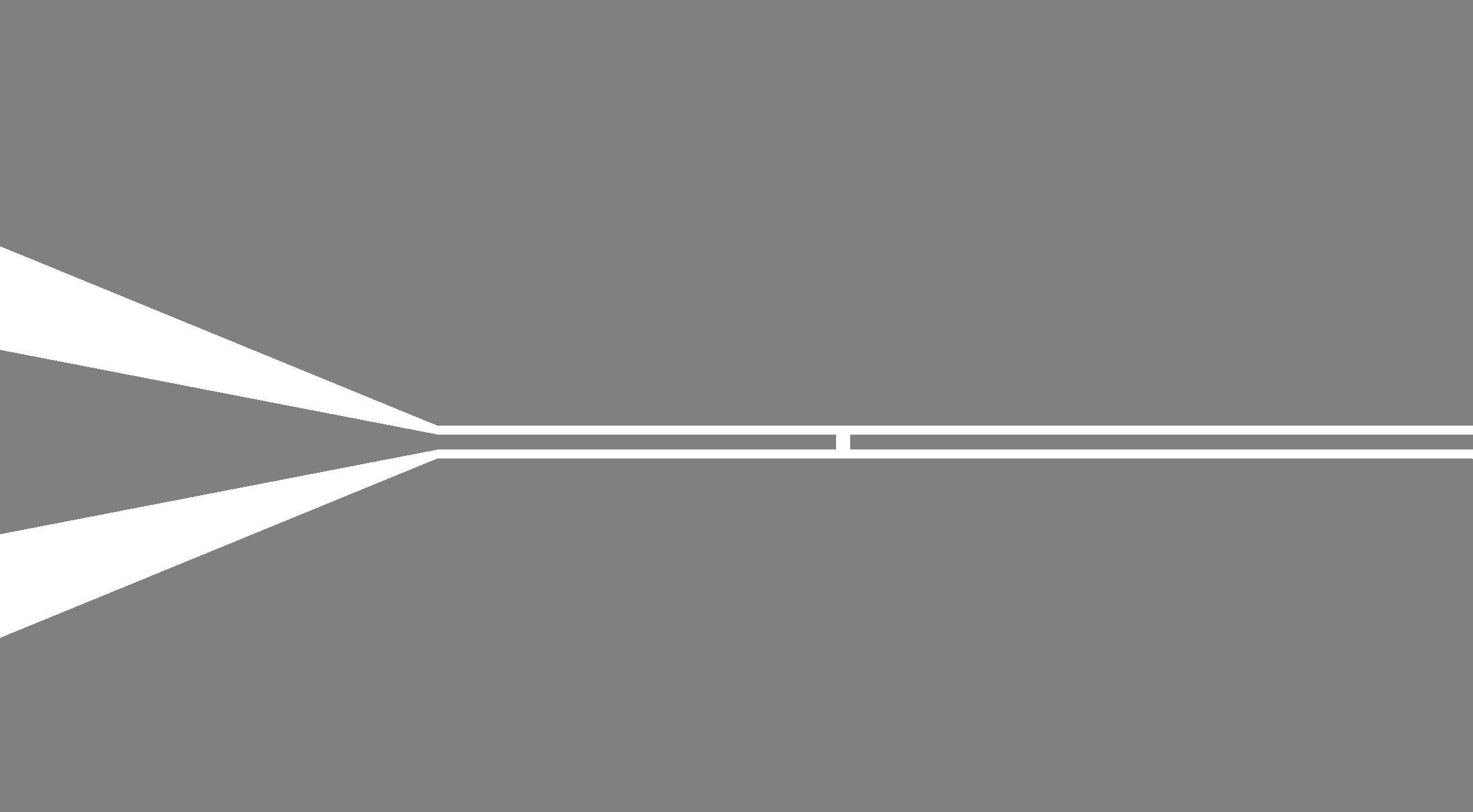 Accoppiamento debole «a gap»
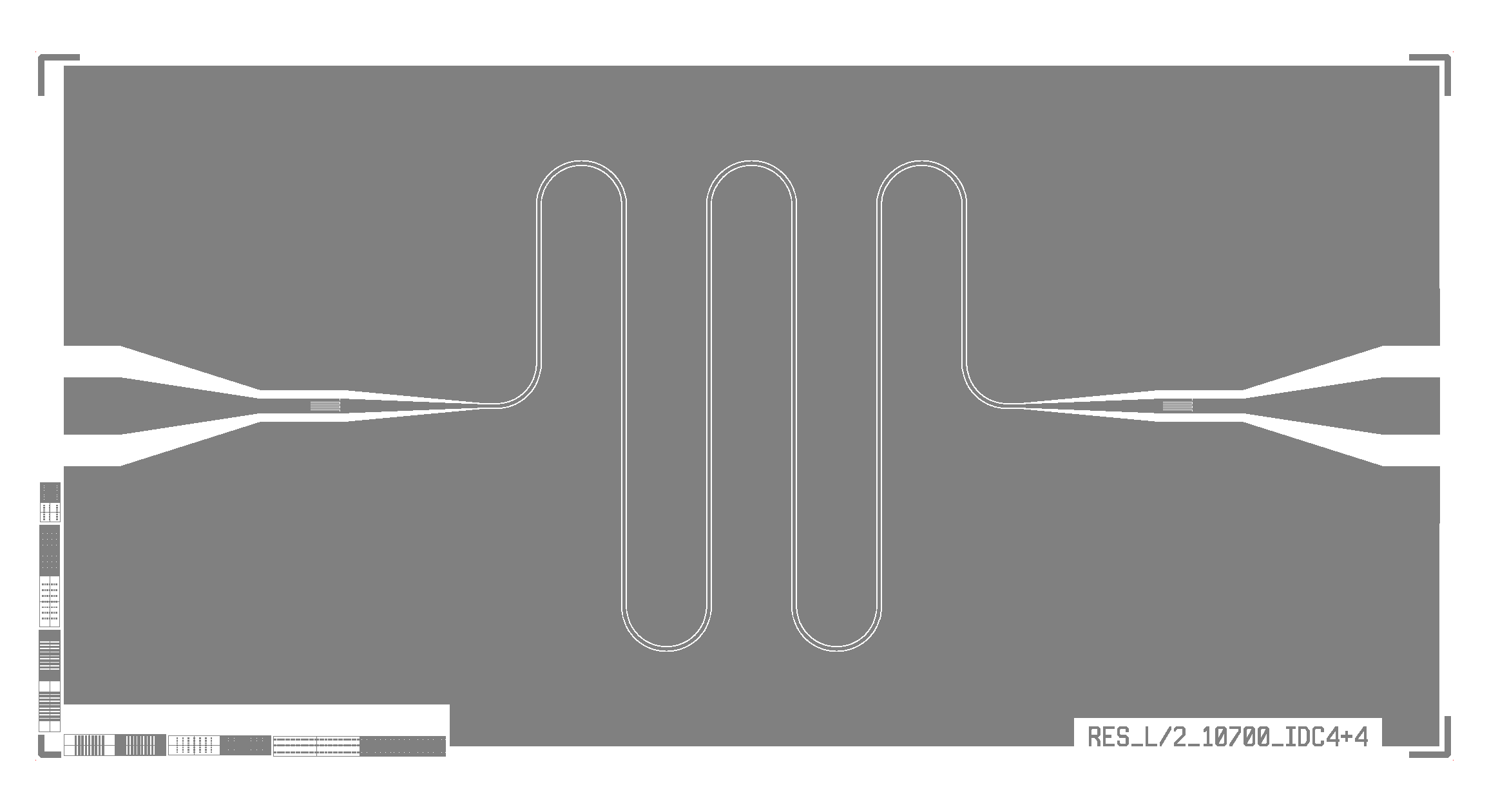 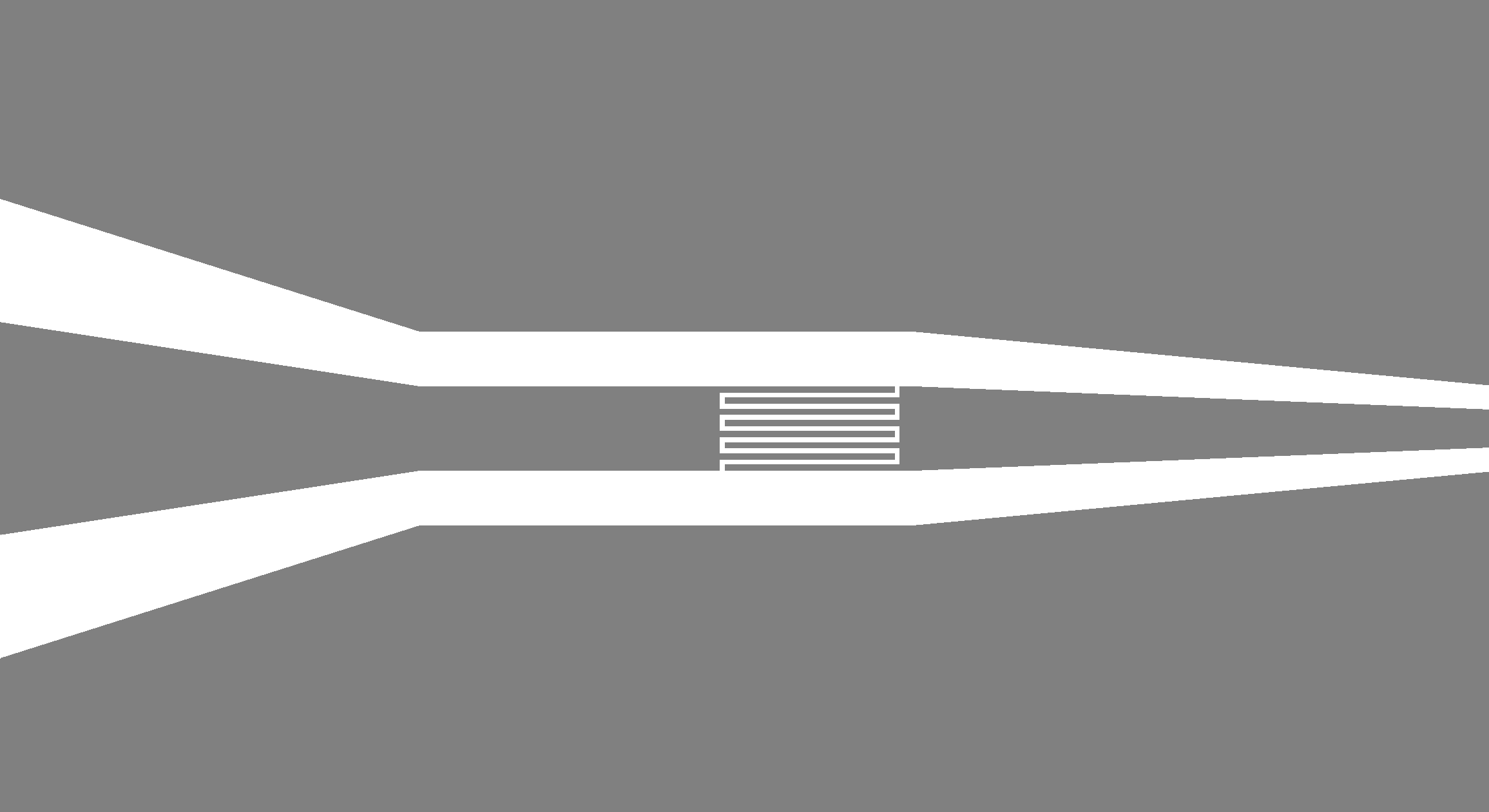 Accoppiamento forte interdigitato
Paolo Falferi - Riunione Qub-IT + PNRR 19 aprile 2023
2
Precedente fabbricazione QT-1 Risonatori multipli λ/4 (n0=5, 5.25, 5.5, 5.75 GHz)
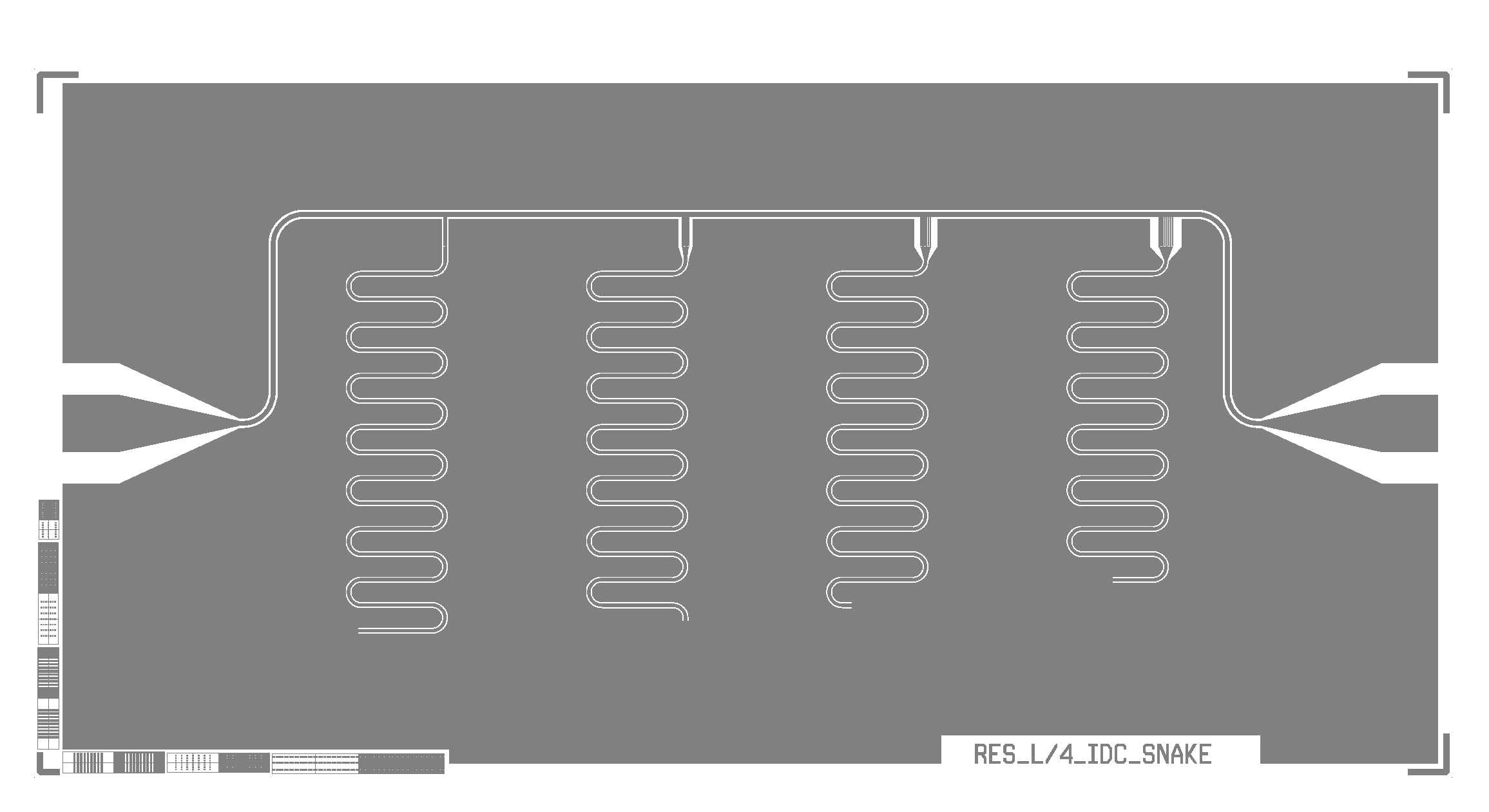 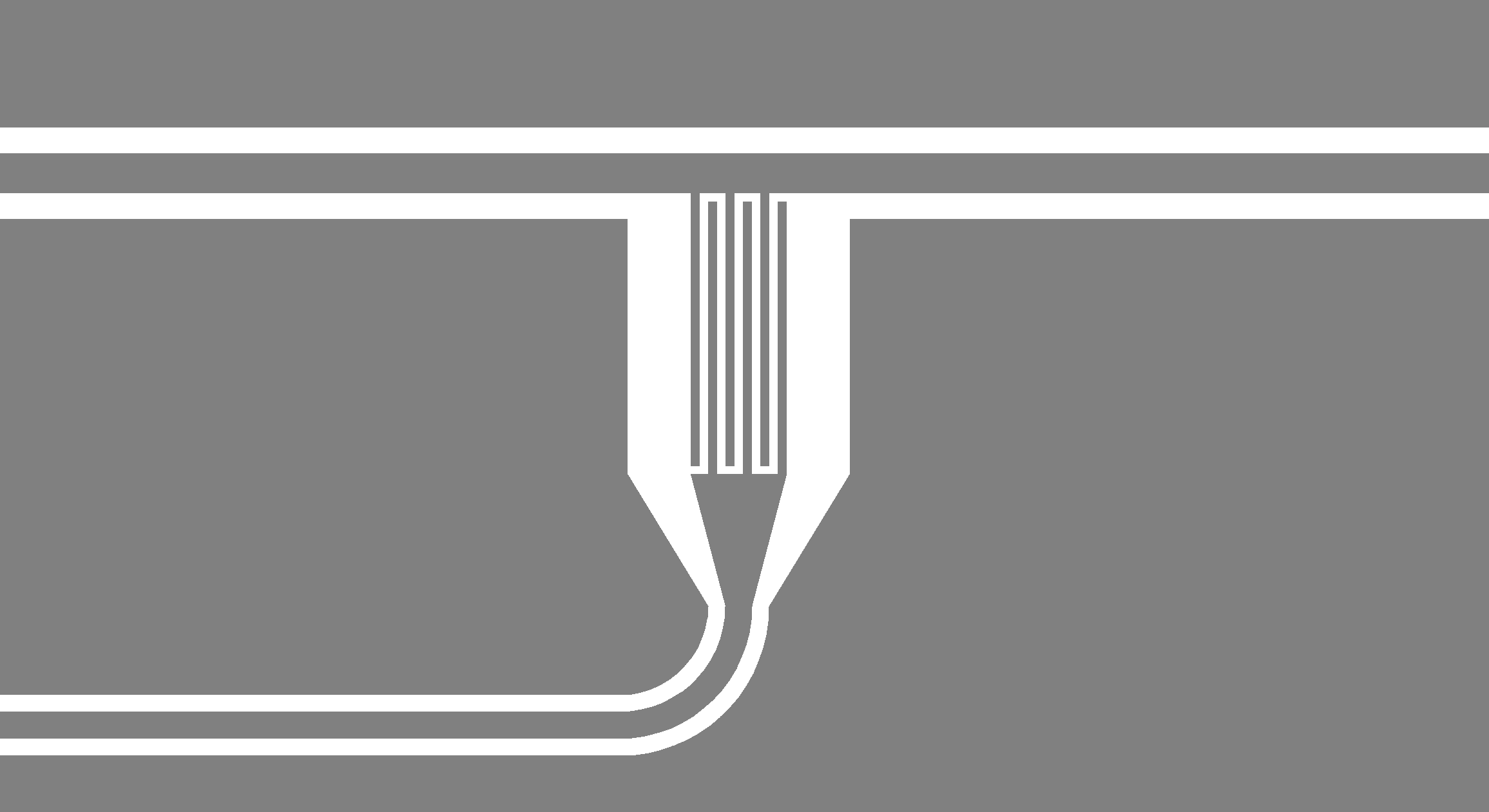 Accoppiamento forte «interdigitato»
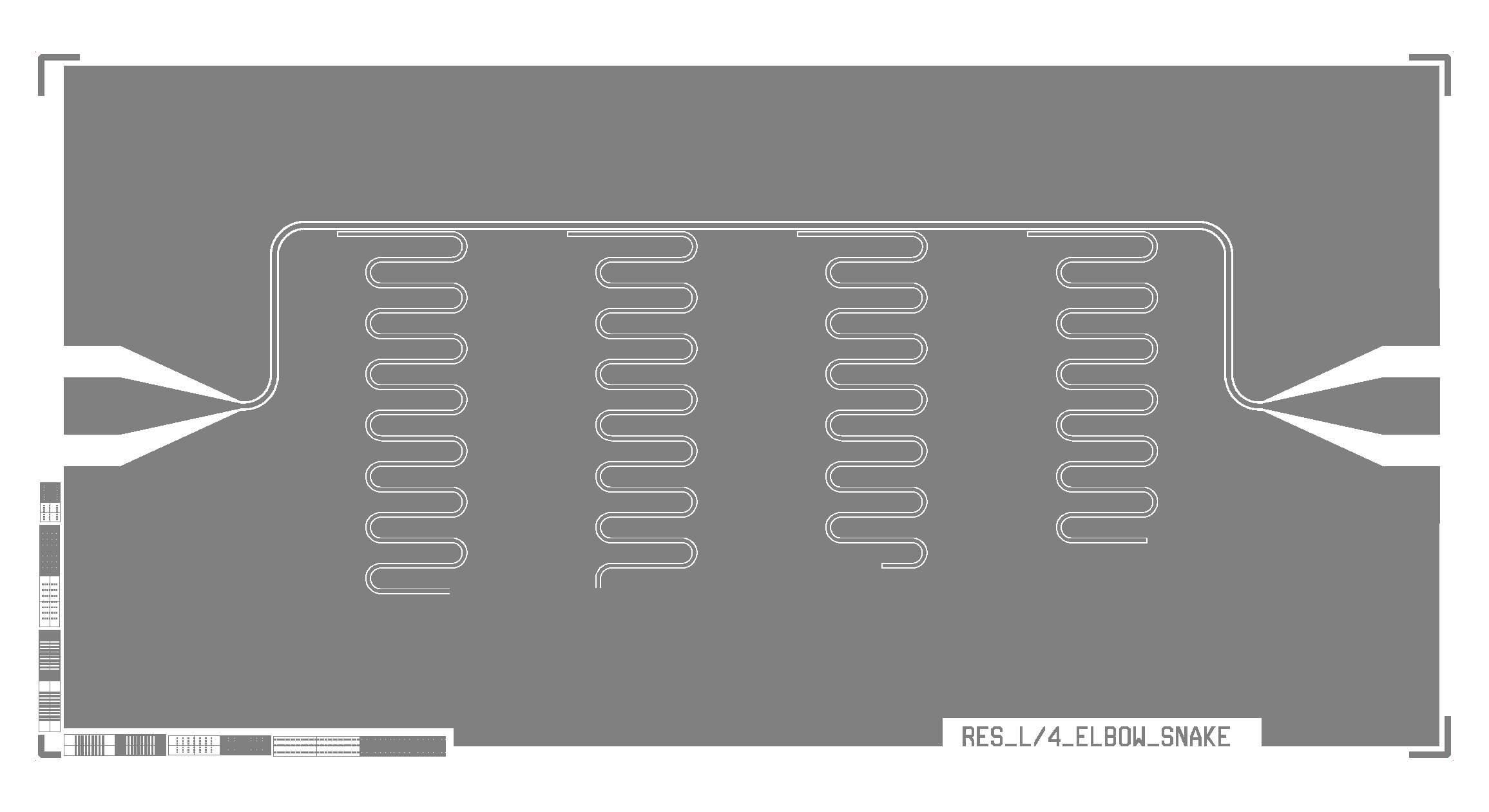 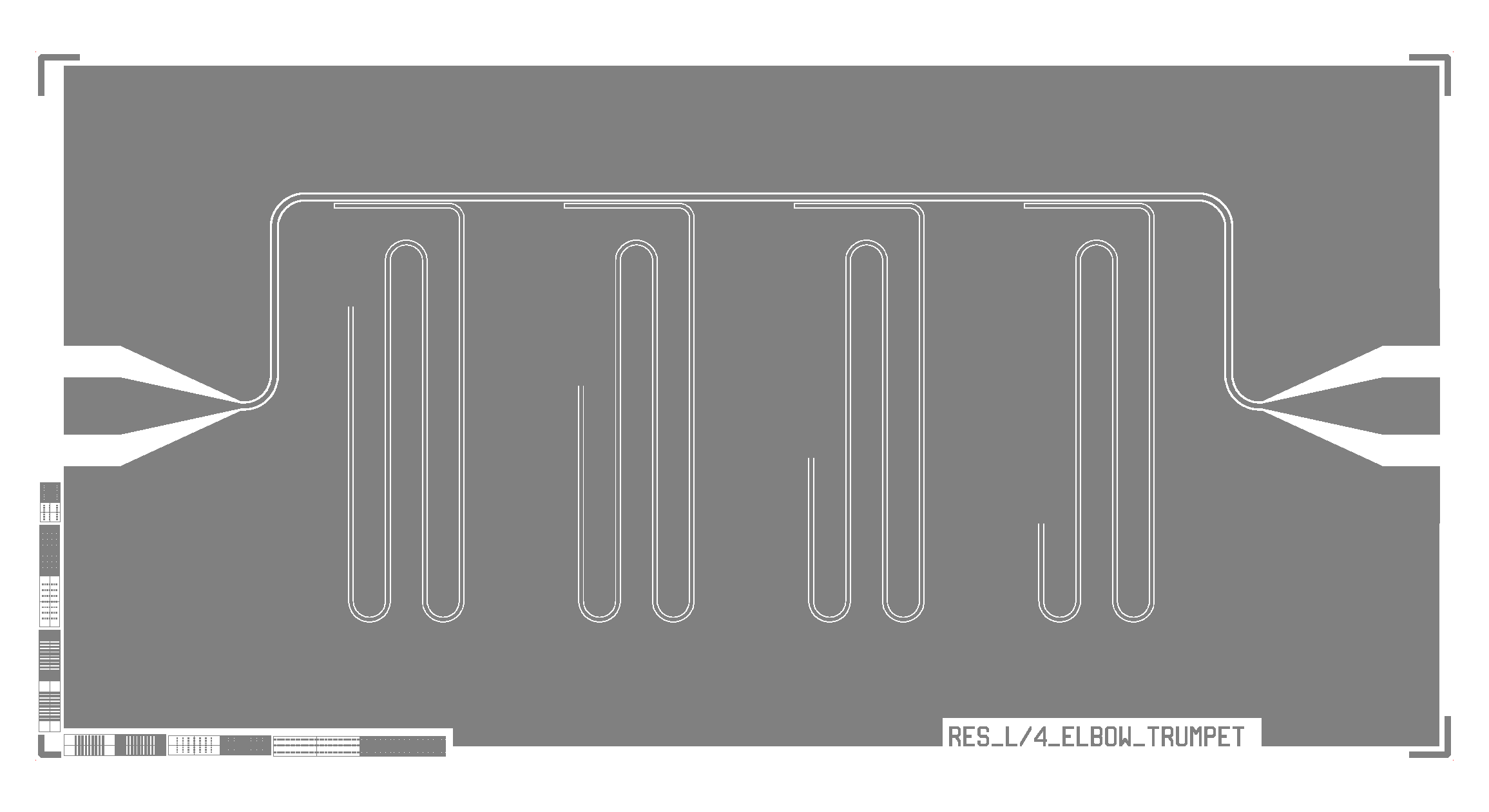 Accoppiamento debole «a gomito»
Paolo Falferi - Riunione Qub-IT + PNRR 19 aprile 2023
3
Precedente fabbricazione QT-1 Risonatori multipli λ/2 (n0=5, 5.25, 5.5, 5.75 GHz)
s
s
w
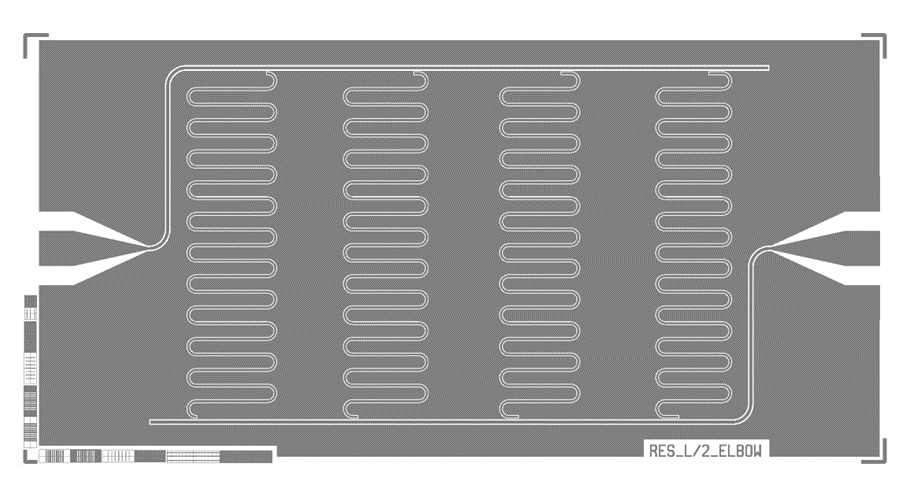 t
h2
2,5 mm
h1
In tutti i risonatori prodotti
W = 10 mm
S = 6.6 mm
t = 150 nm
h2 = 50 nm SiO2
h1 = 670 mm Si
5 mm
Paolo Falferi - Riunione Qub-IT + PNRR 19 aprile 2023
4
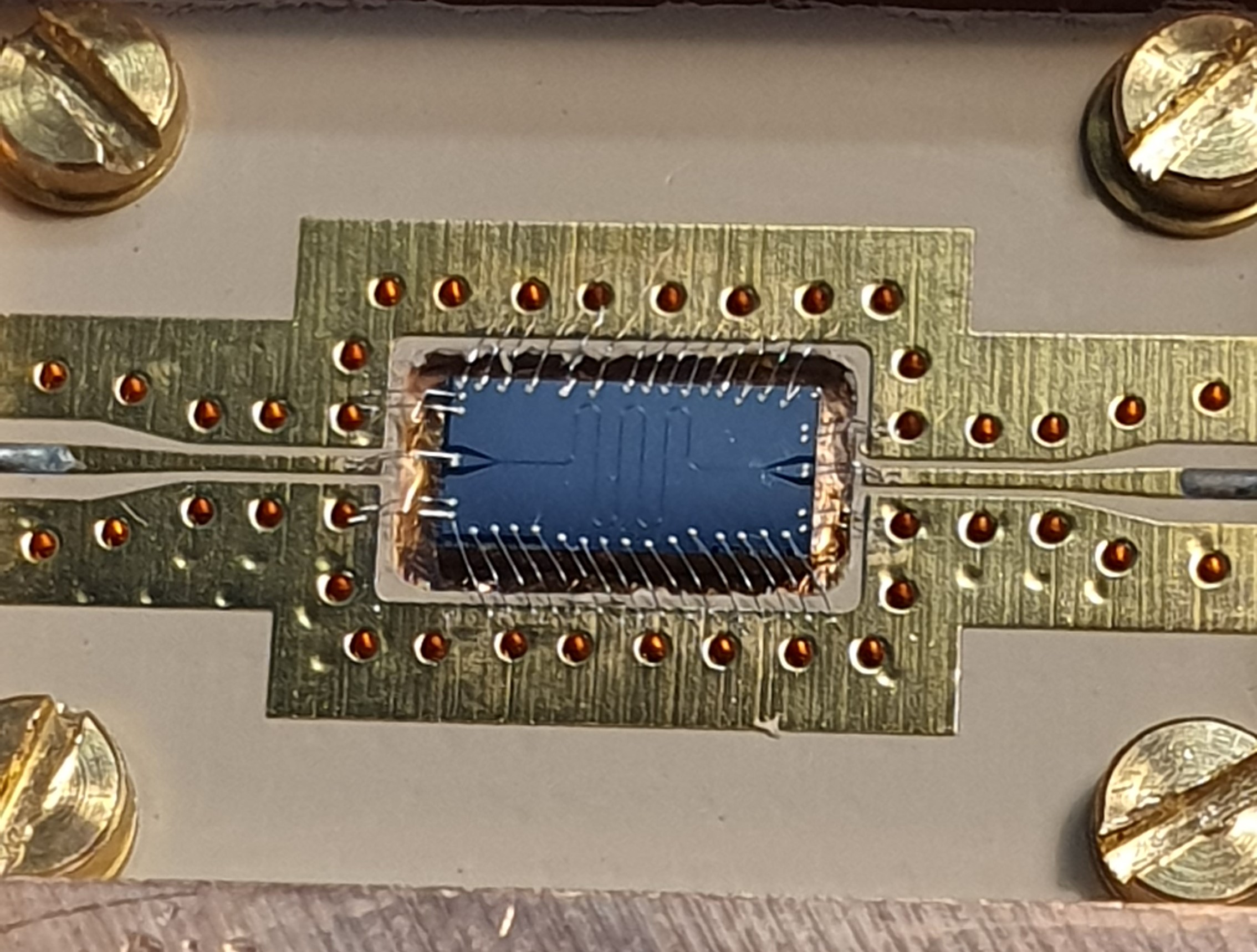 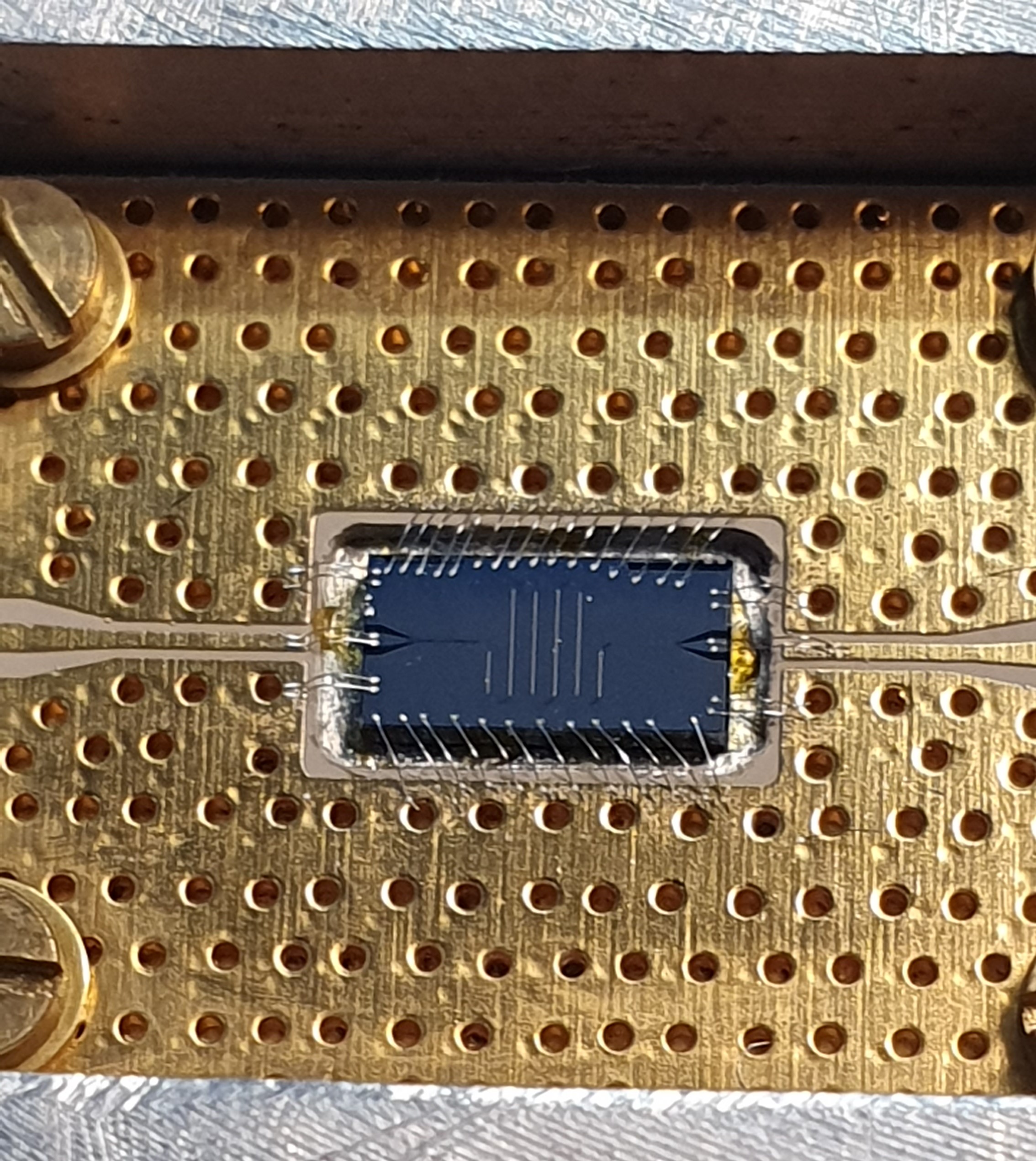 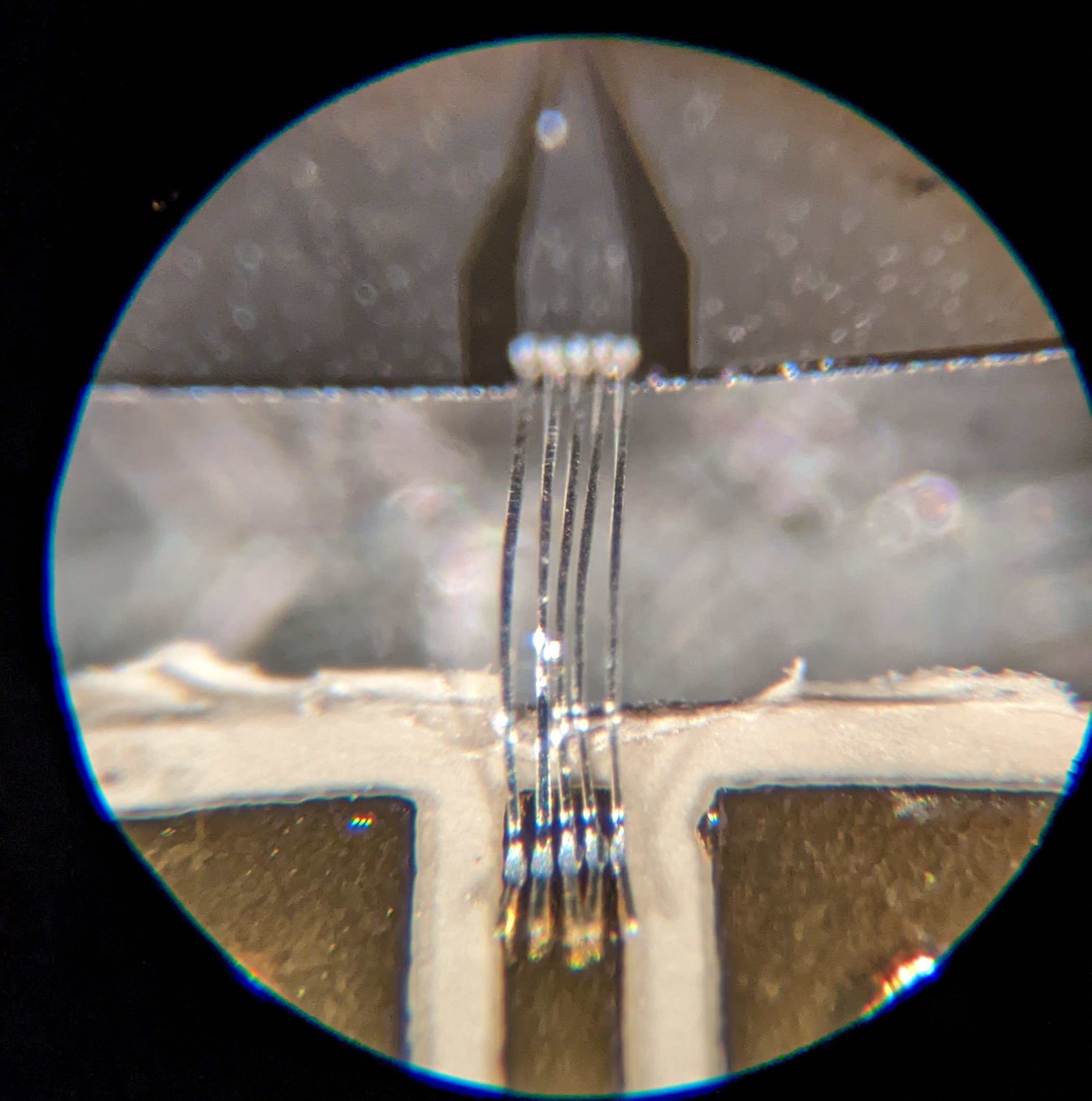 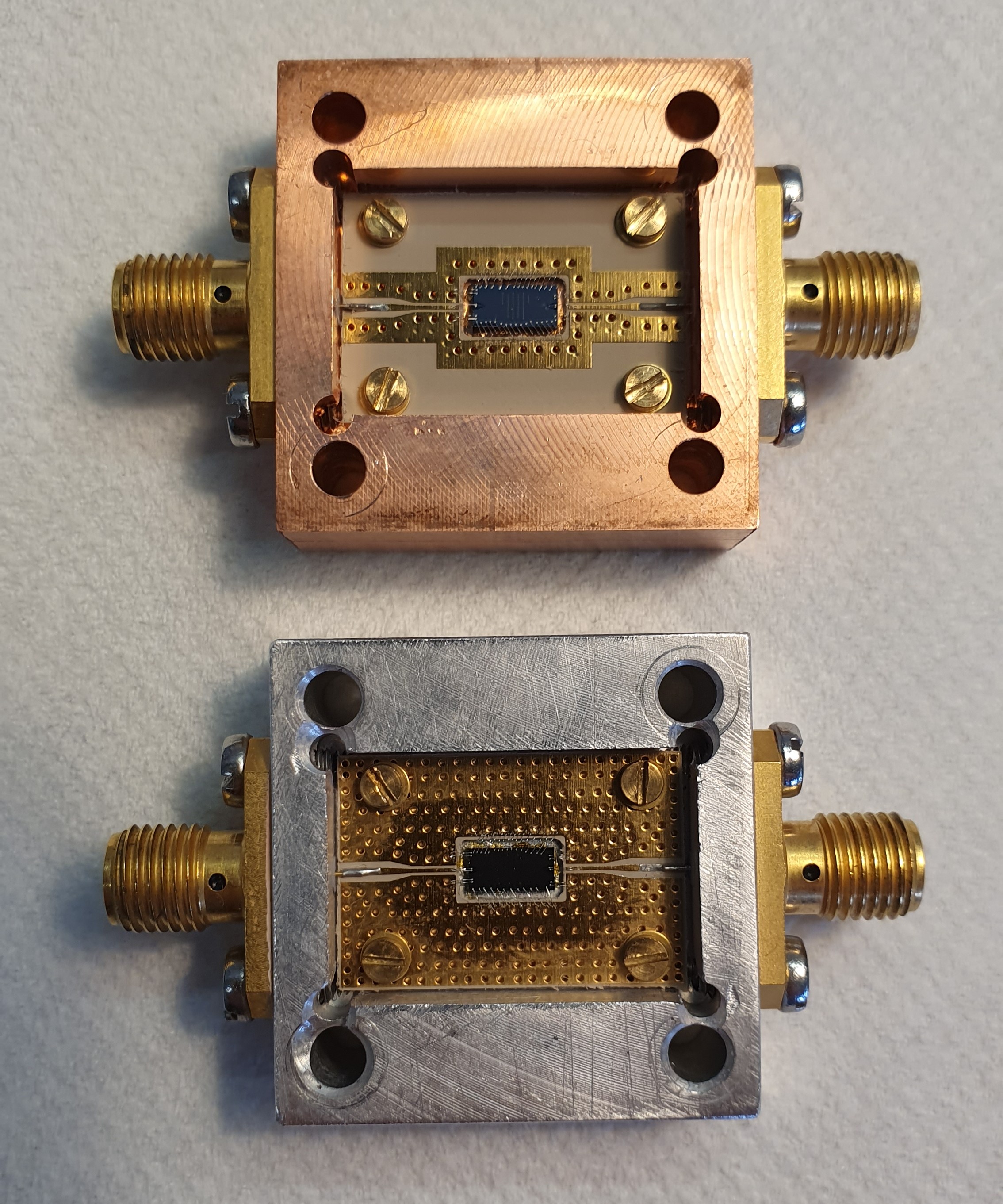 Paolo Falferi - Riunione Qub-IT + PNRR 19 aprile 2023
5
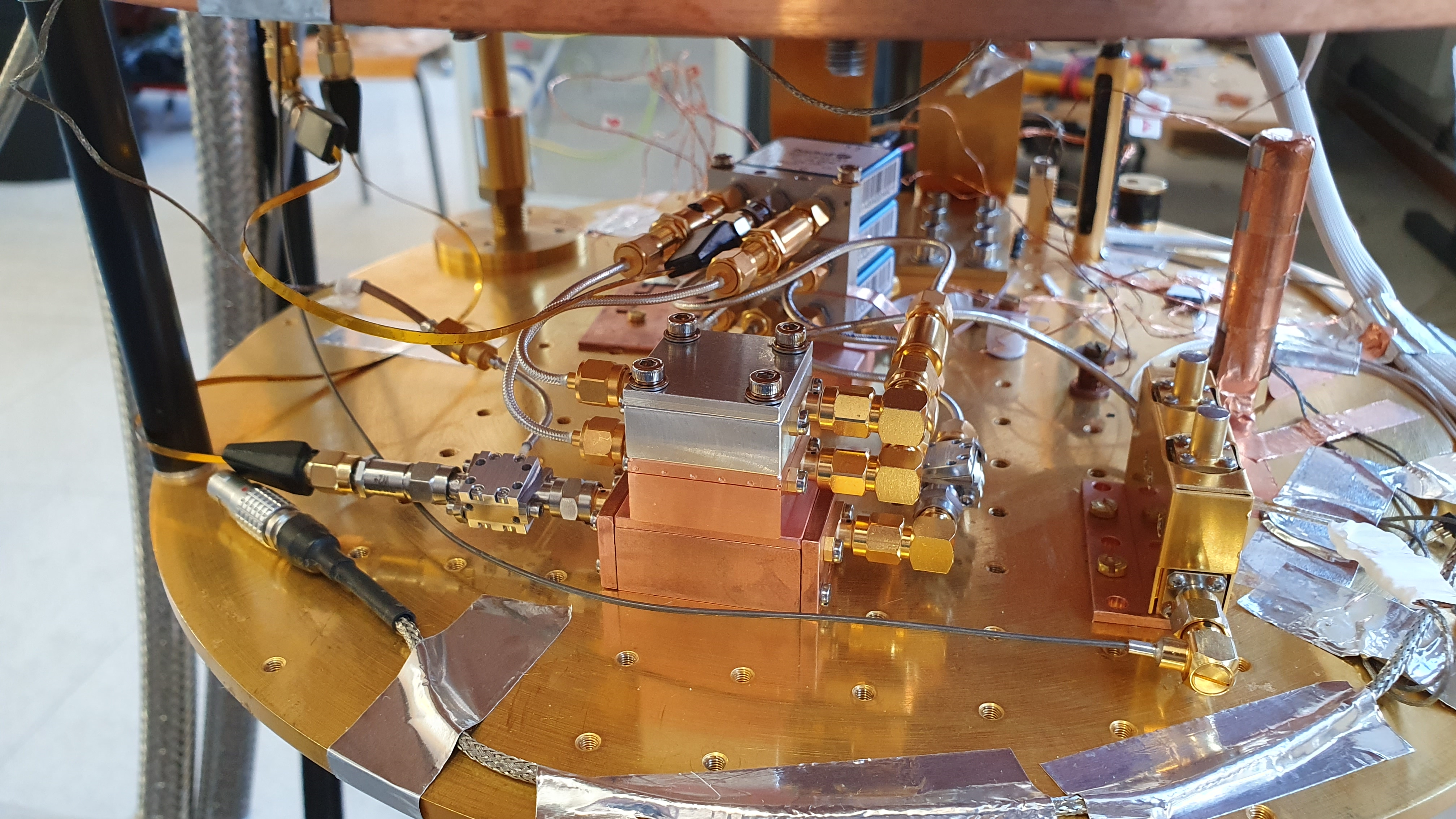 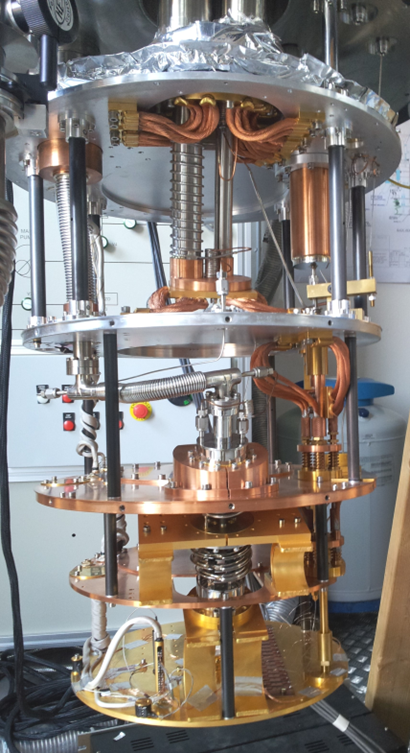 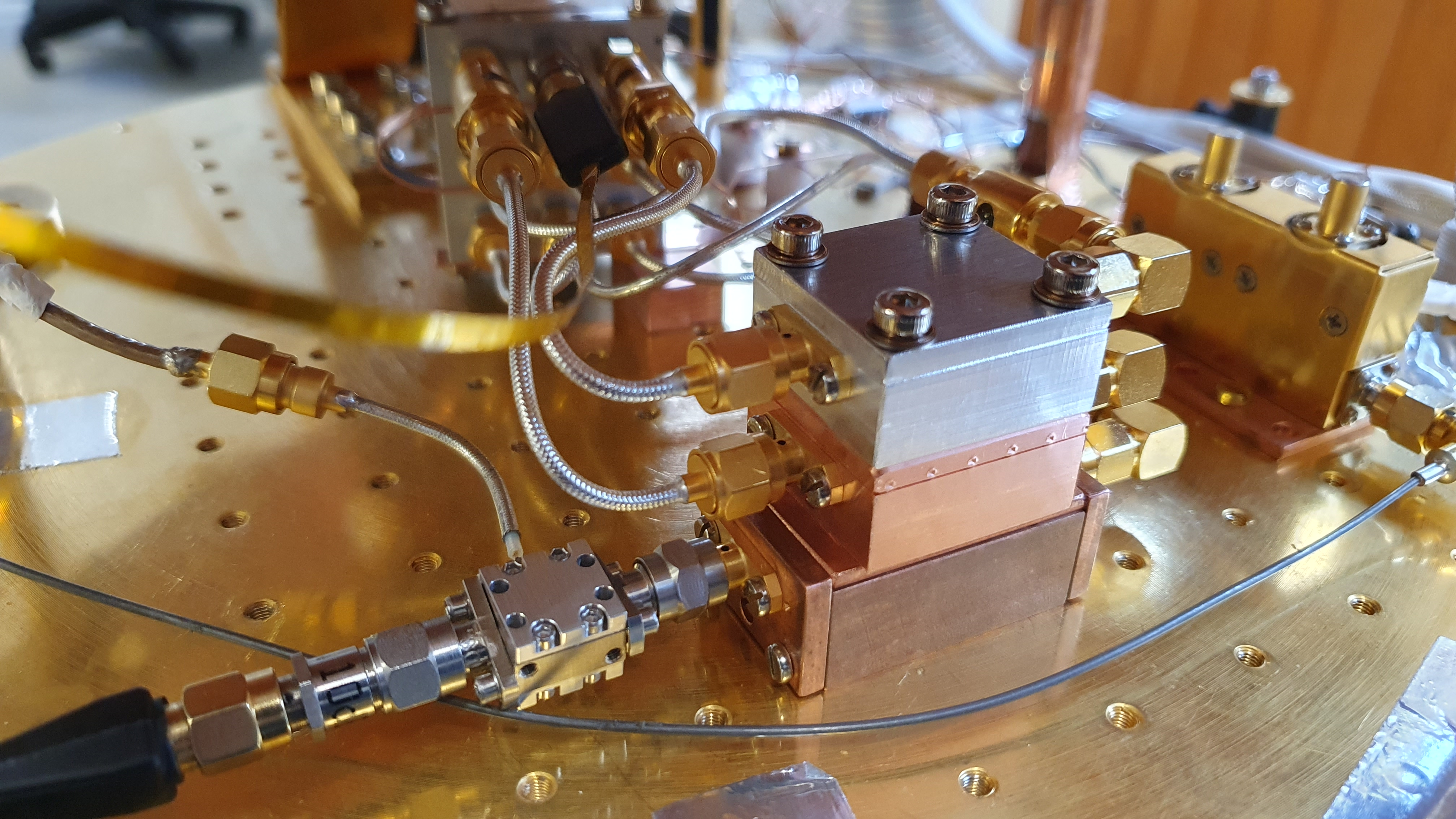 Paolo Falferi - Riunione Qub-IT + PNRR 19 aprile 2023
6
Schema di Misura
VNA
Signal
Generator
2
1
Room Temperature
20dB
4 K Plate
-20dB
35dB
Cold Plate
IR Filter
IR Filter
Resonator
-10dB
-20dB
-30dB
Switch
Switch
IR Filter
IR Filter
Resonator
Switch
-10dB
MC 20-30 mK
Bias-Tee
Bias-Tee
TWPA
Paolo Falferi - Riunione Qub-IT + PNRR 19 aprile 2023
7
Comportamento atteso per risonatori singoli λ/2
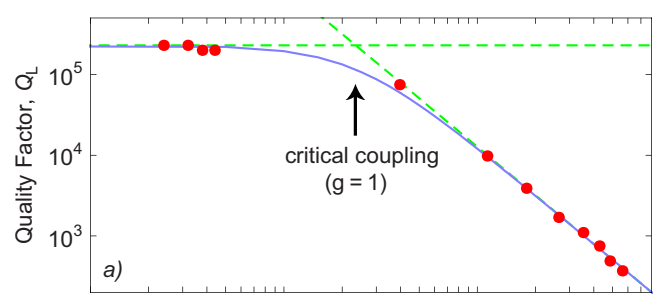 Stima del Q intrinseco e di come controllare il Q attraverso la capacità di accoppiamento
Accoppiamento forte «interdigitato»
Accoppiamento debole «a gap»
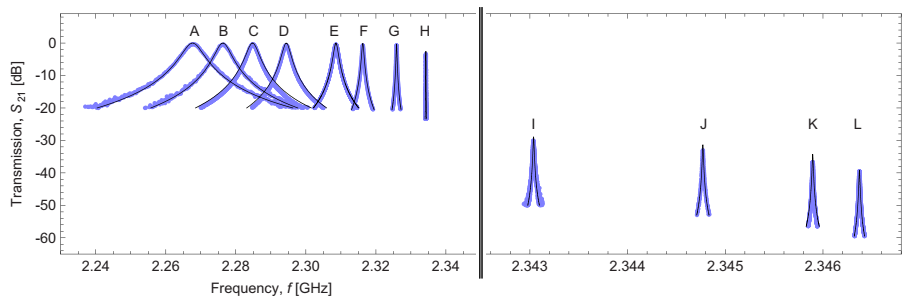 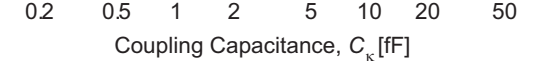 Goppl et al. JAP, 104, 113904 (2008)
Paolo Falferi - Riunione Qub-IT + PNRR 19 aprile 2023
8
Risultati Sperimentali (da inizio 2023)
Raffreddati 8 die con risonatori
4 die con ris λ/2 acc. gap
4 die con 4 ris λ/4 ciascuno, accop. IDC e Elbow
Solo una misura con Q>106 (λ/2, 1350000)
Max Q ris λ/4: 85000
Bassa potenza (verso 1 fotone) riduce Q
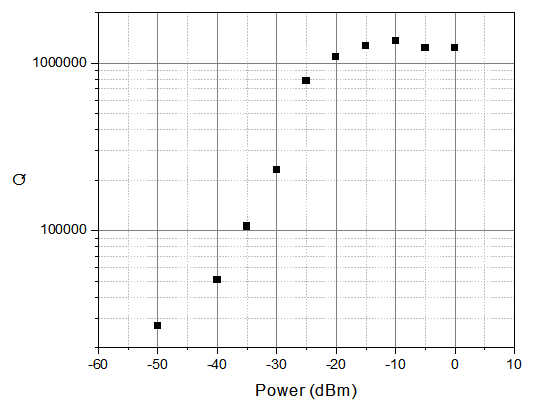 Problemi
Qualche incollaggio (-> raffreddamento?) fallisce
No Riproducibilità (1 die con Ris λ/2 raffreddato 3 volte). Aging?
Antirisonanza vicino risonanza λ/2 sempre presente (anche nelle simulazioni) 
Bassi Q nei Ris λ/4
Non tutte le antirisonanze λ/4 sono sempre presenti
Paolo Falferi - Riunione Qub-IT + PNRR 19 aprile 2023
9
Nuova fabbricazione QT-2 – Stesso Design
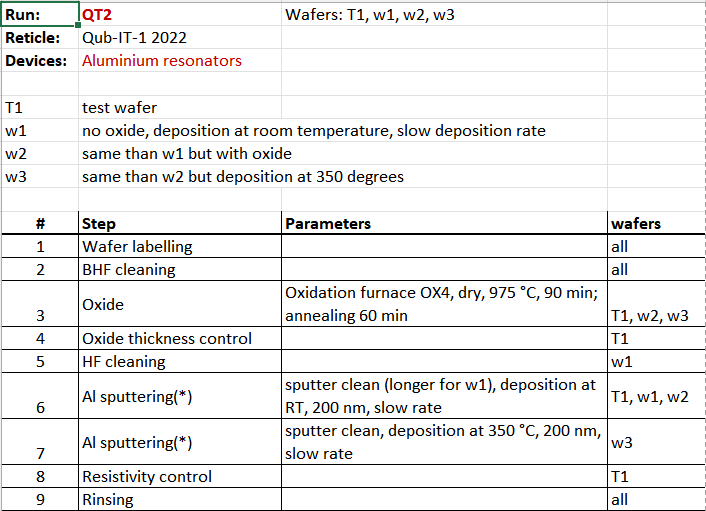 Differenze fra QT-1 e QT-2

QT-1: deposizione Al rapida (15 nm/s), ad alta T (350 °C), su Si+SiO2 (50 nm)

QT-2 w1: deposizione Al “lenta” (1,5 nm/s), a Tamb, su Si
QT-2 w2: deposizione Al “lenta” (1,5 nm/s), a Tamb, su Si+SiO2 (40 nm)
QT-2 w3: deposizione Al “lenta” (1,5 nm/s), ad alta T (350 °C), su Si+SiO2 (40 nm)
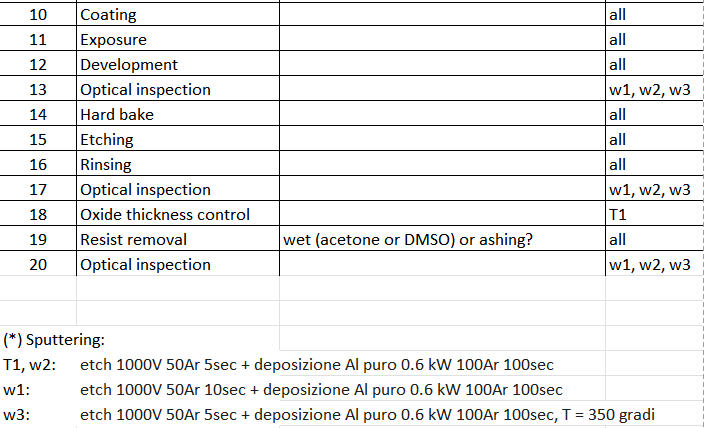 Possibili modifiche (migliorative?) nei prossimi run
Grasso Apiezon N (con polvere Cu) al posto della colla GE
Filtri passa basso
Schermo esterno rame + cryoperm
5 switch -> 4 ris
pogo pin
eccosorb su pareti interne schermi
lamierino in Cu per termalizzazione PCB
PCB con tracce più precise
Paolo Falferi - Riunione Qub-IT + PNRR 19 aprile 2023
10
Fine
Paolo Falferi - Riunione Qub-IT + PNRR 19 aprile 2023
11
Extra Slides
Paolo Falferi - Riunione Qub-IT + PNRR 19 aprile 2023
12
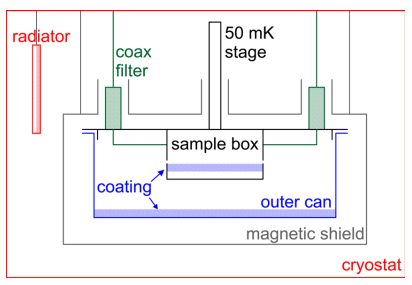 PCB: PCB4U Baselectron, AD1000, e=10.2, spessore 0.51 mm, metal Cu+Au 35 micron
Veratim distributore pogo pin
Cavi Delft Circuits Cri/oFlex 2, 30cm da 12 GHz, 430€+iva
Cavi coassiali Cinch Connectors Hand Formable
QMC-CRYOIRF-002MF high cutoff (10 GHz). 600€
Marki FLP-0750, 7.5 GHz, FLP-0960, 9.6 GHz
Switch criogenici Radiall a 2 vie R571433141, 500€
VNA Copper Mountain C2220 21k€
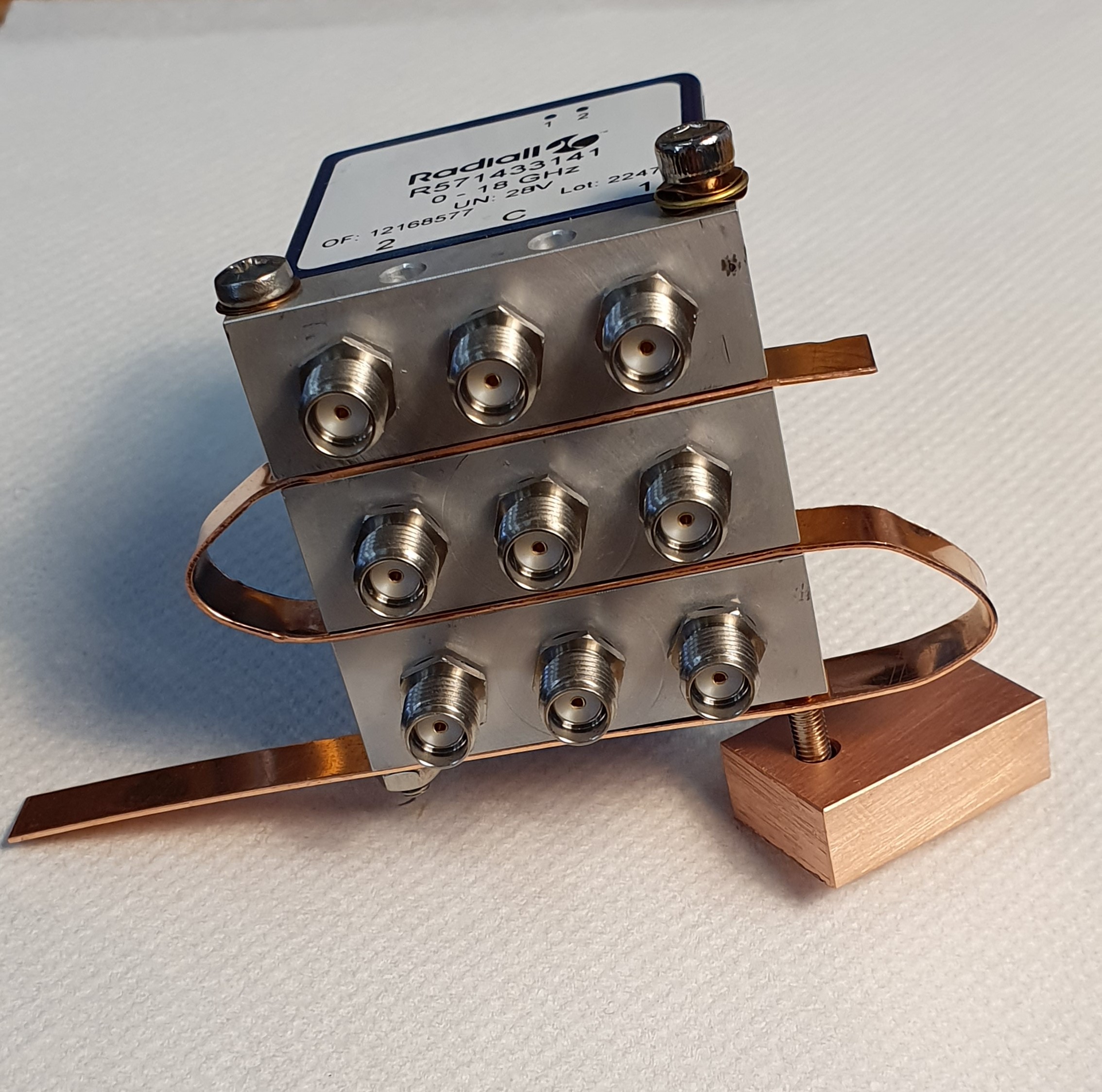 Paolo Falferi - Riunione Qub-IT + PNRR 19 aprile 2023
13